#UnaMiradaEnfermera
#JornadasEFyCBurgos
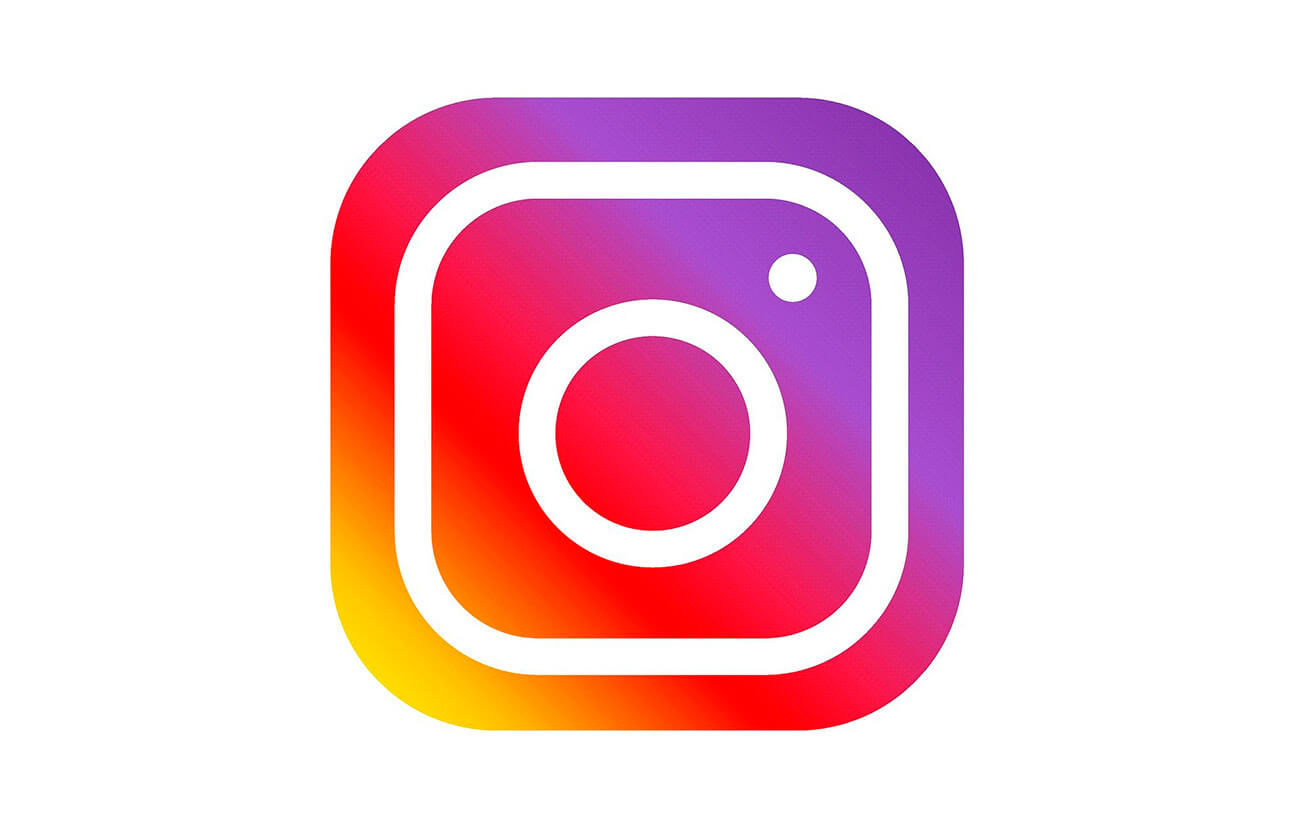 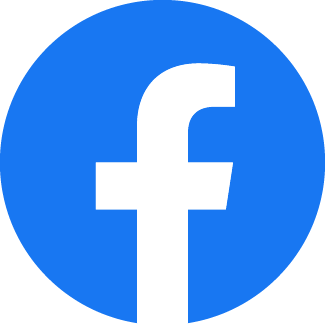 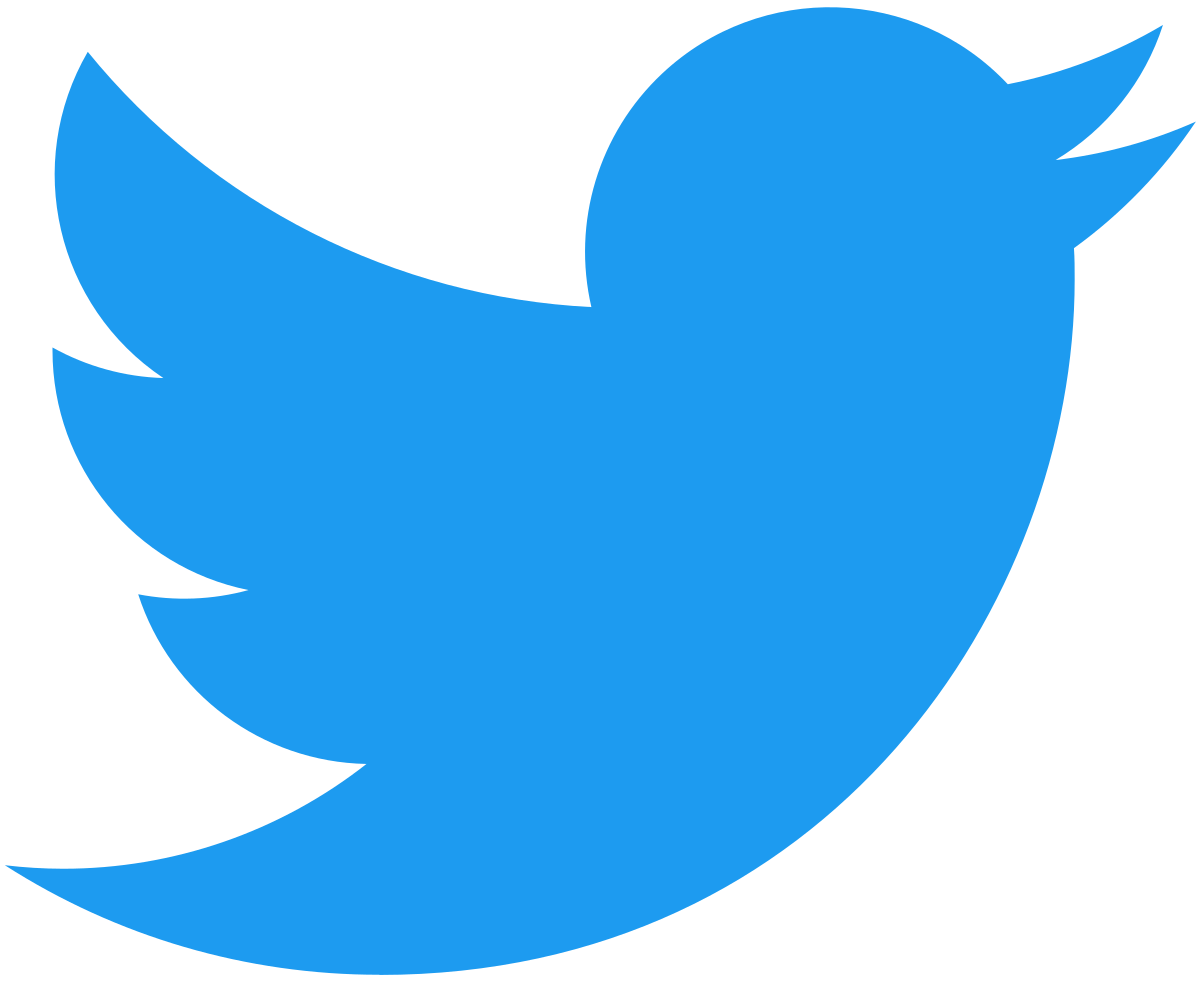 TÍTULO
Autoras:
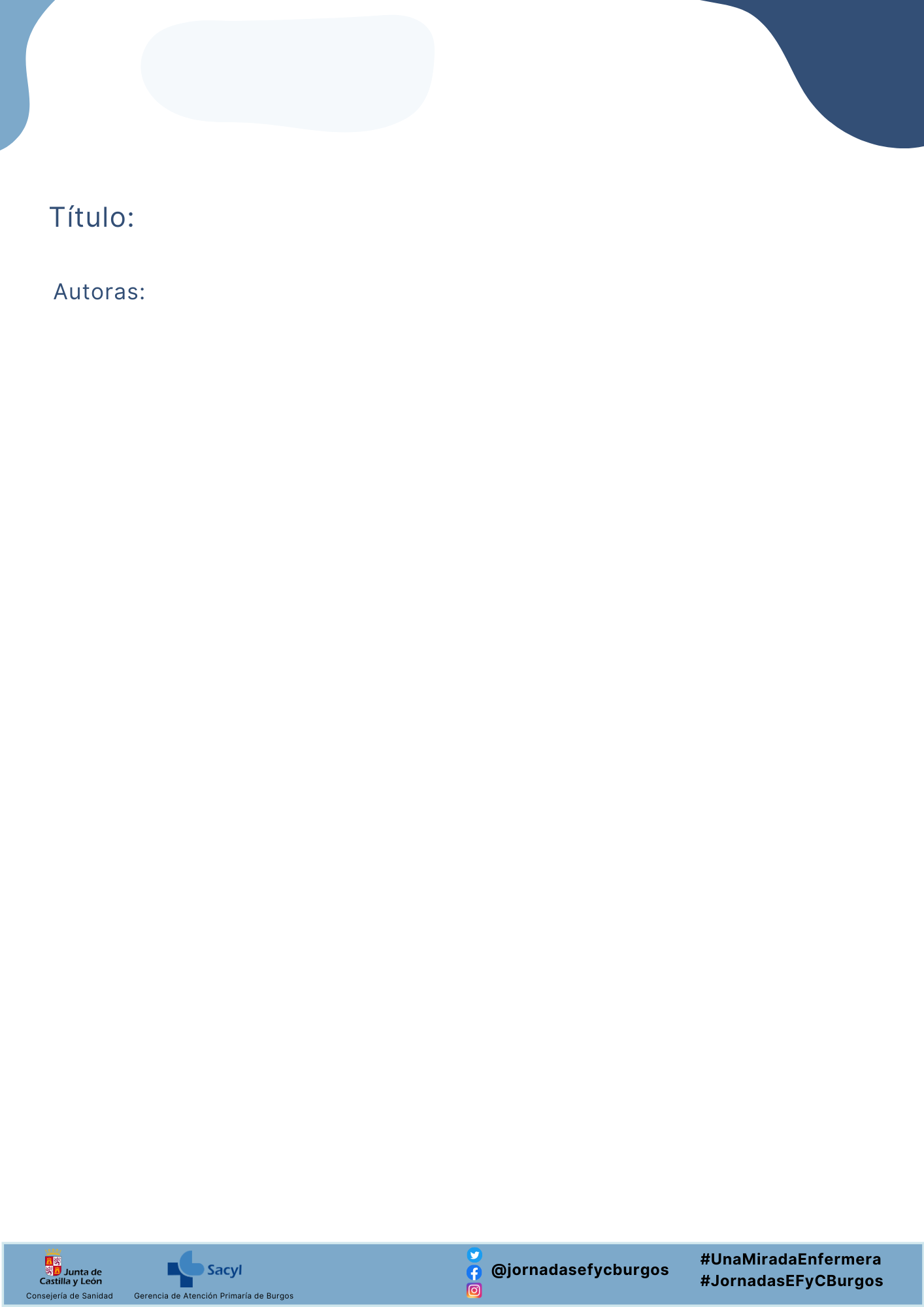 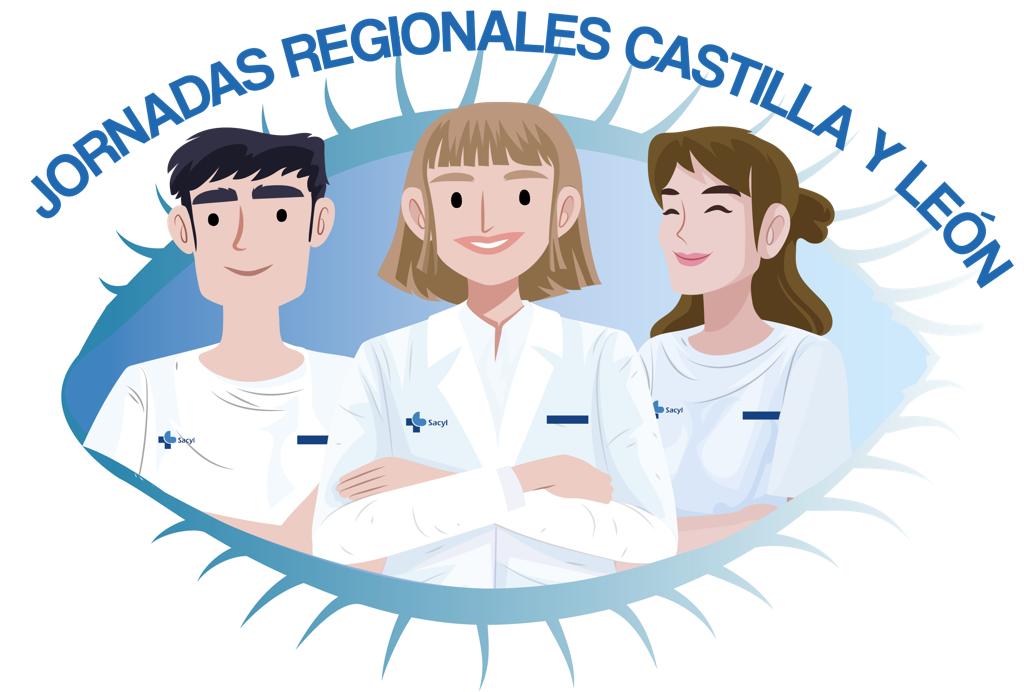 Una mirada a la
ENFERMERÍA
Familiar y Comunitaria
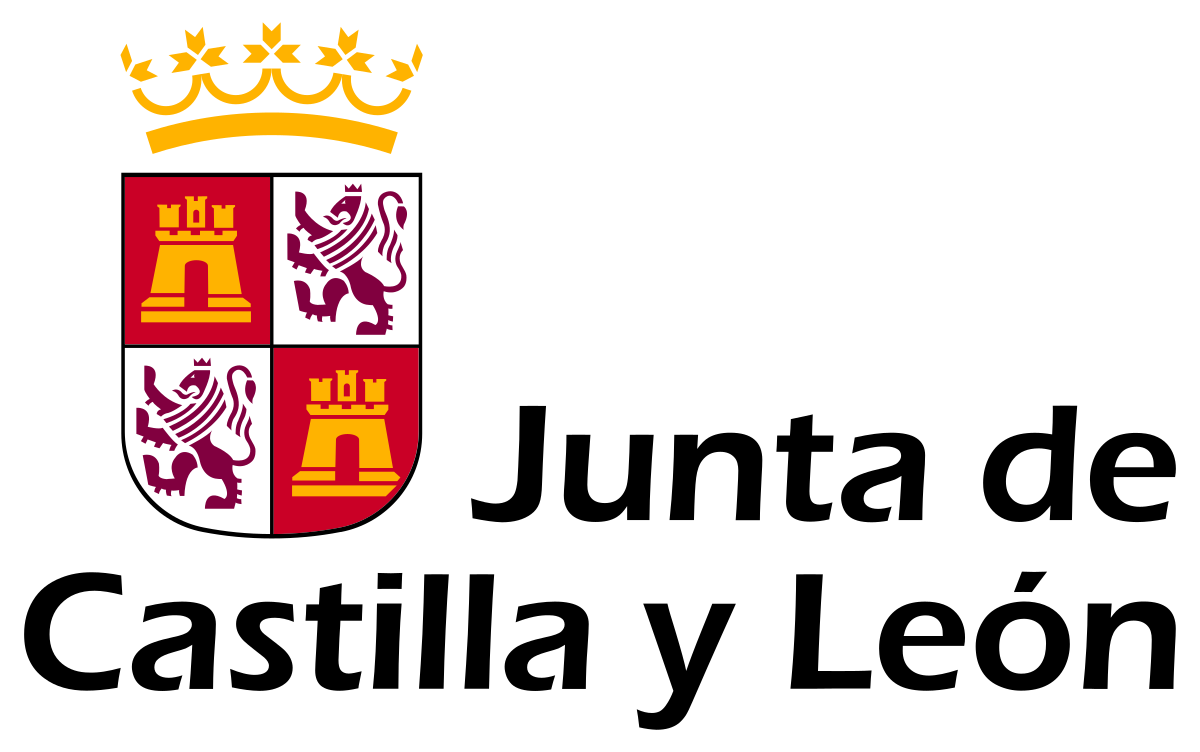 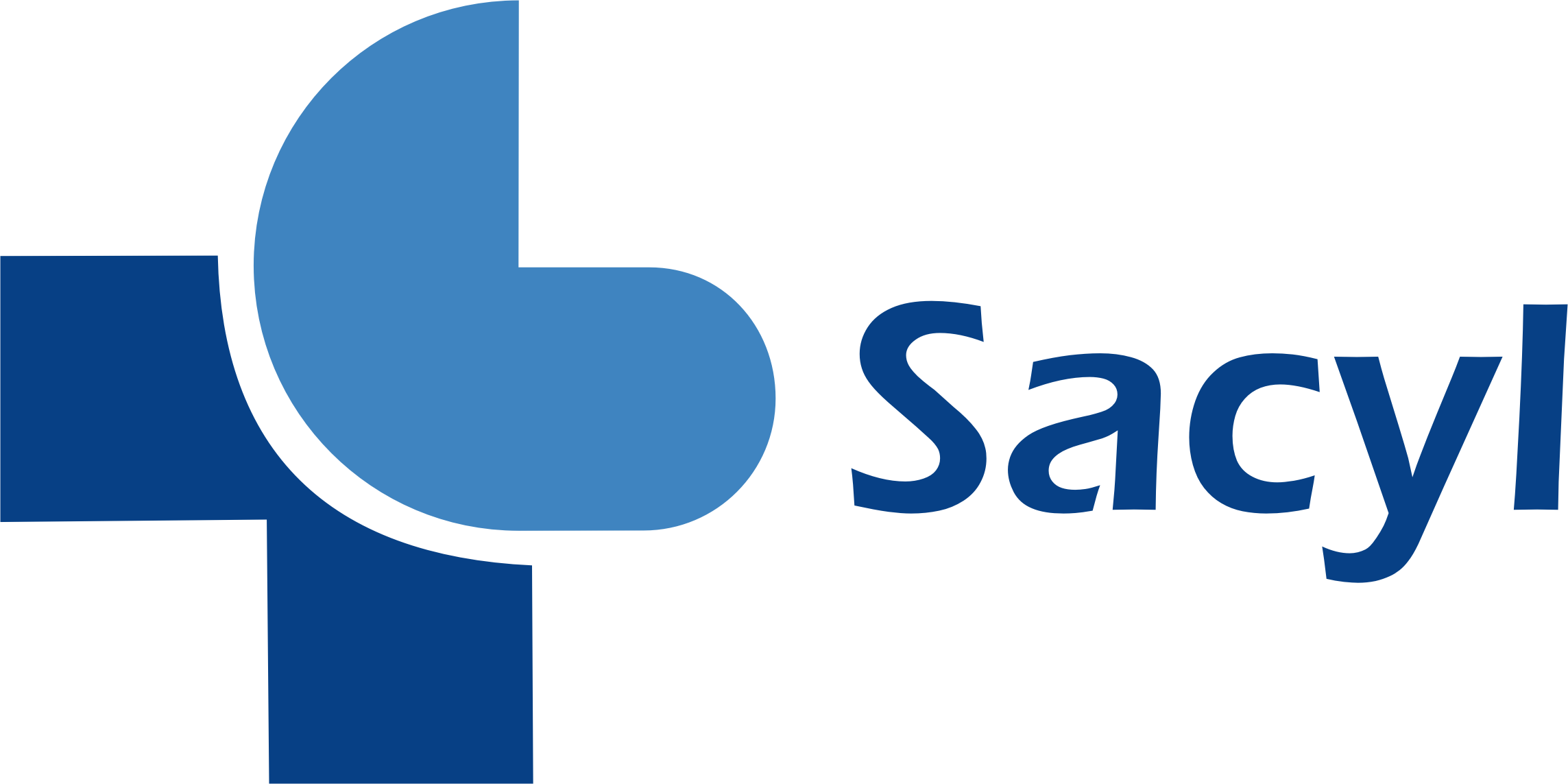 Burgos 5 y 6 octubre 2023
Consejería de Sanidad
Gerencia de Atención Primaria de Burgos
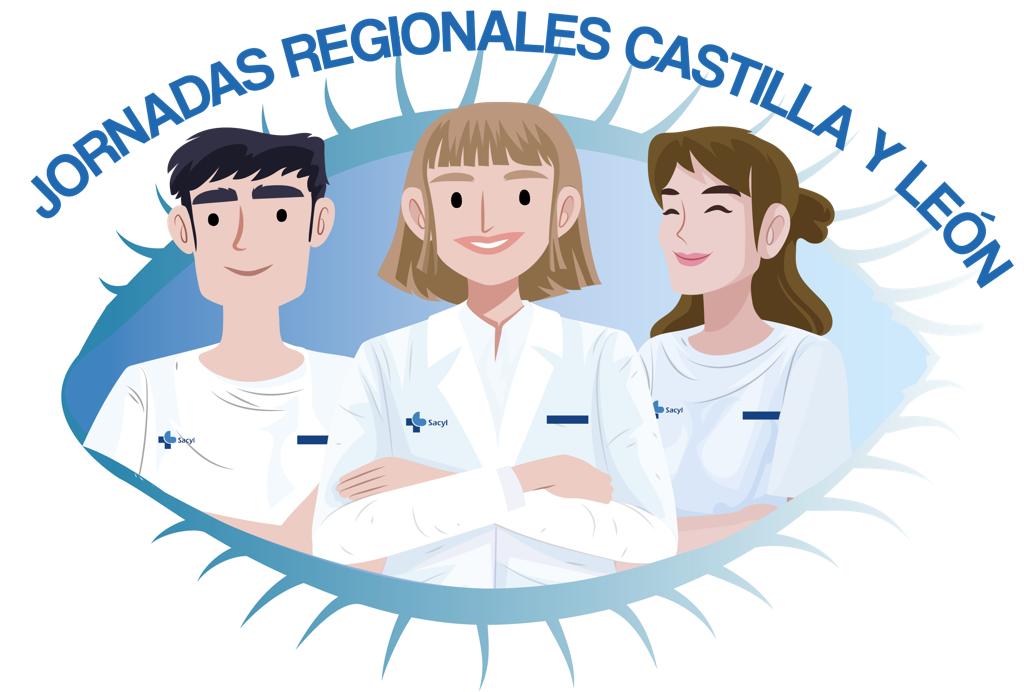 I Jornadas Regionales CyL EFyC
Burgos 2023
#UnaMiradaEnfermera
#JornadasEFyCBurgos
#UnaMiradaEnfermera
#JornadasEFyCBurgos
MUCHAS GRACIAS
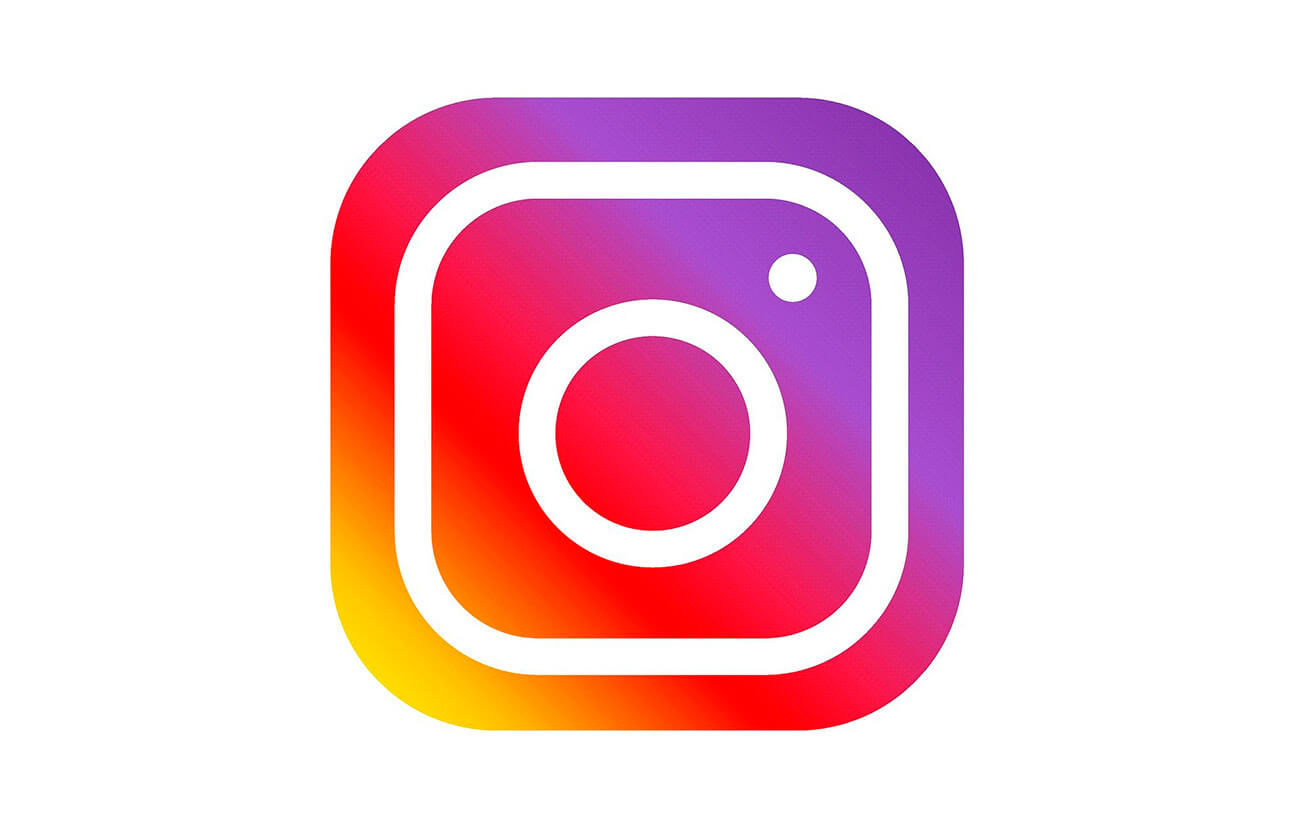 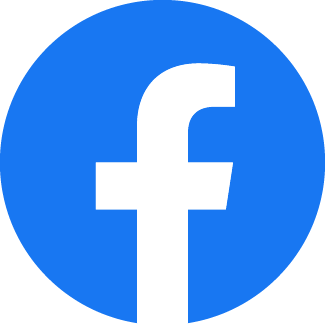 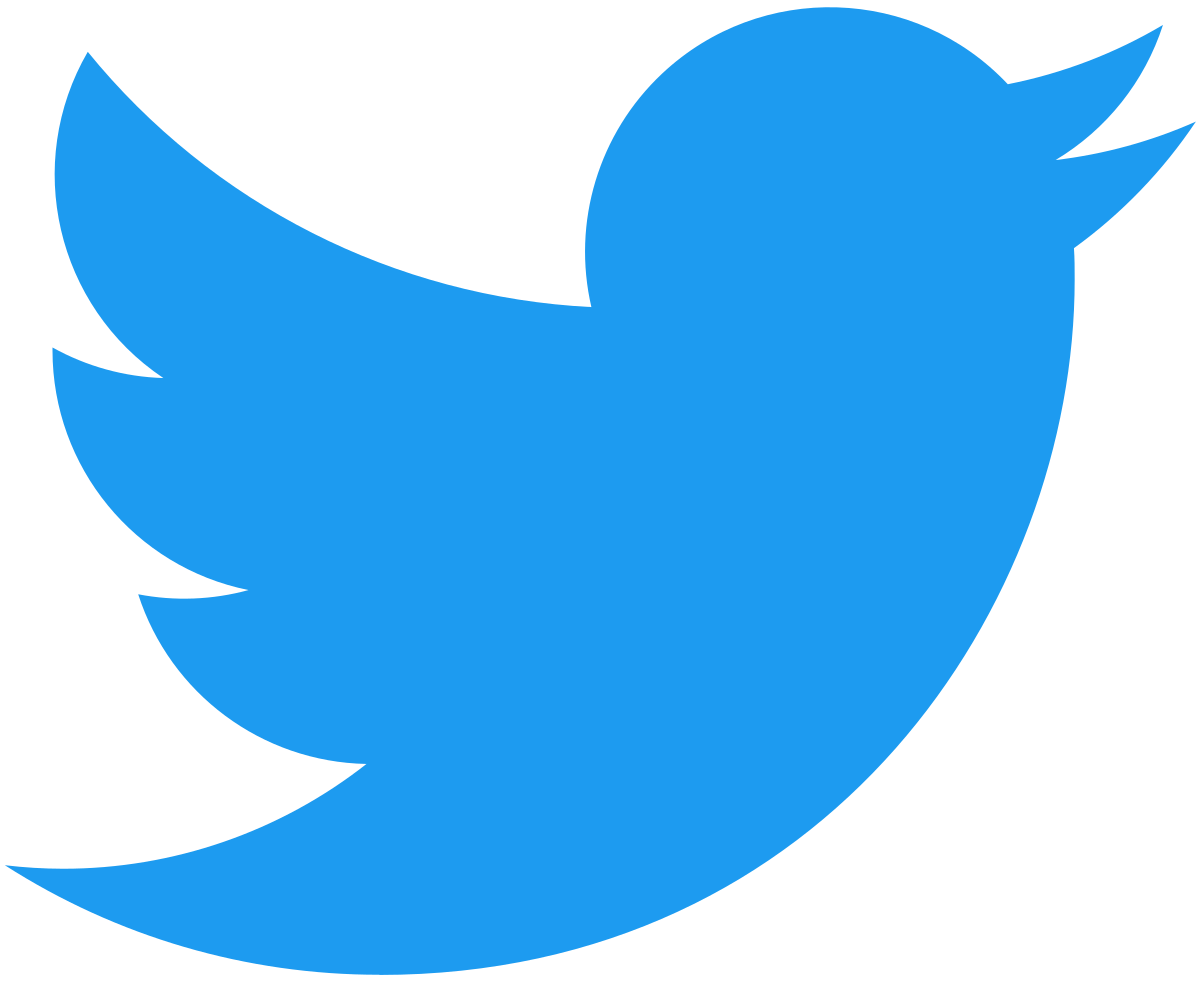 Contacto Investigadora Principal:
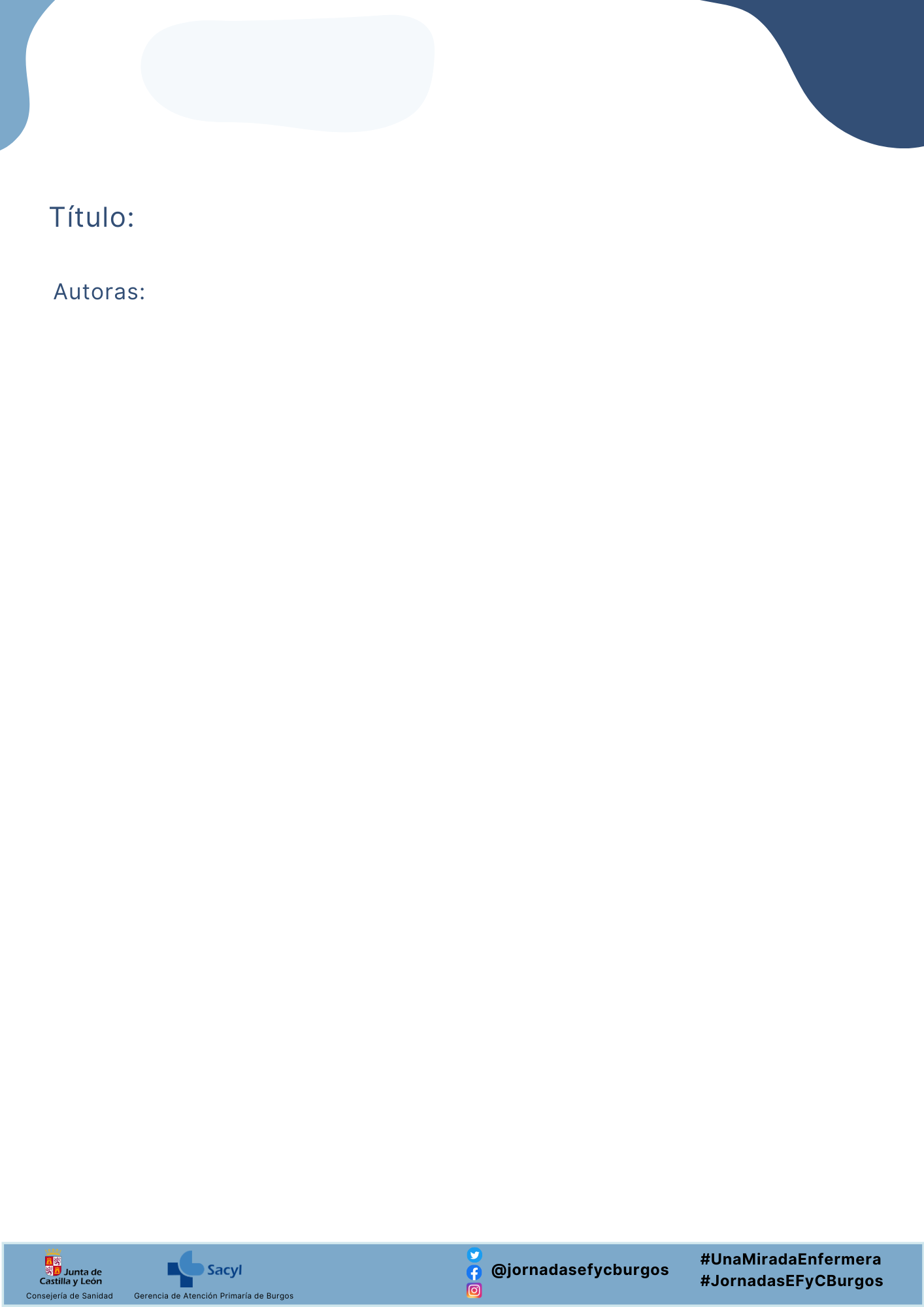 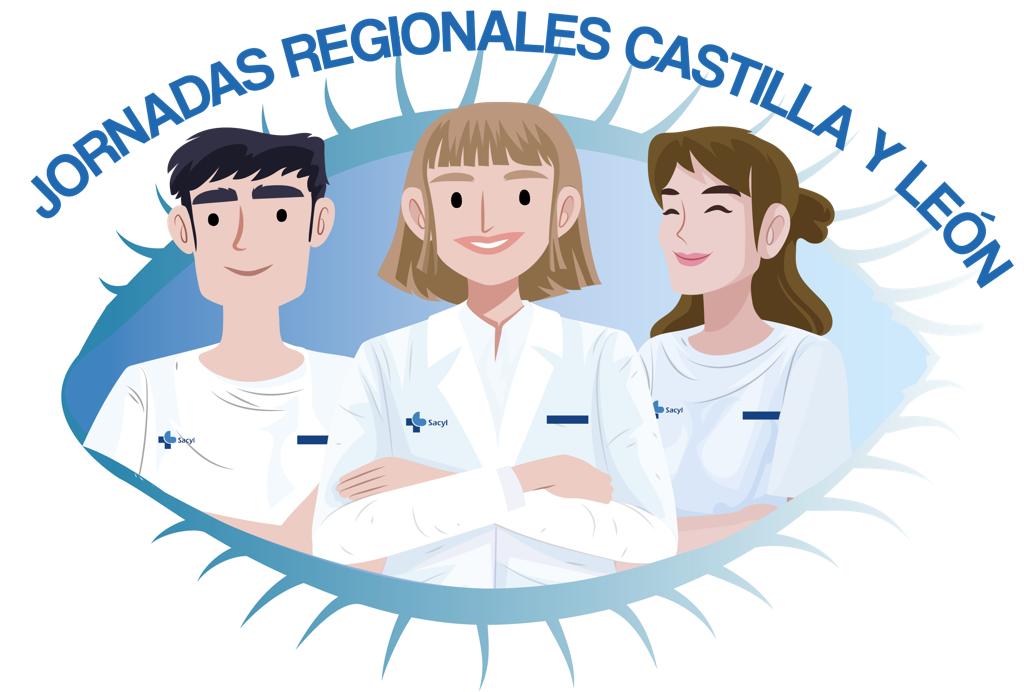 Una mirada a la
ENFERMERÍA
Familiar y Comunitaria
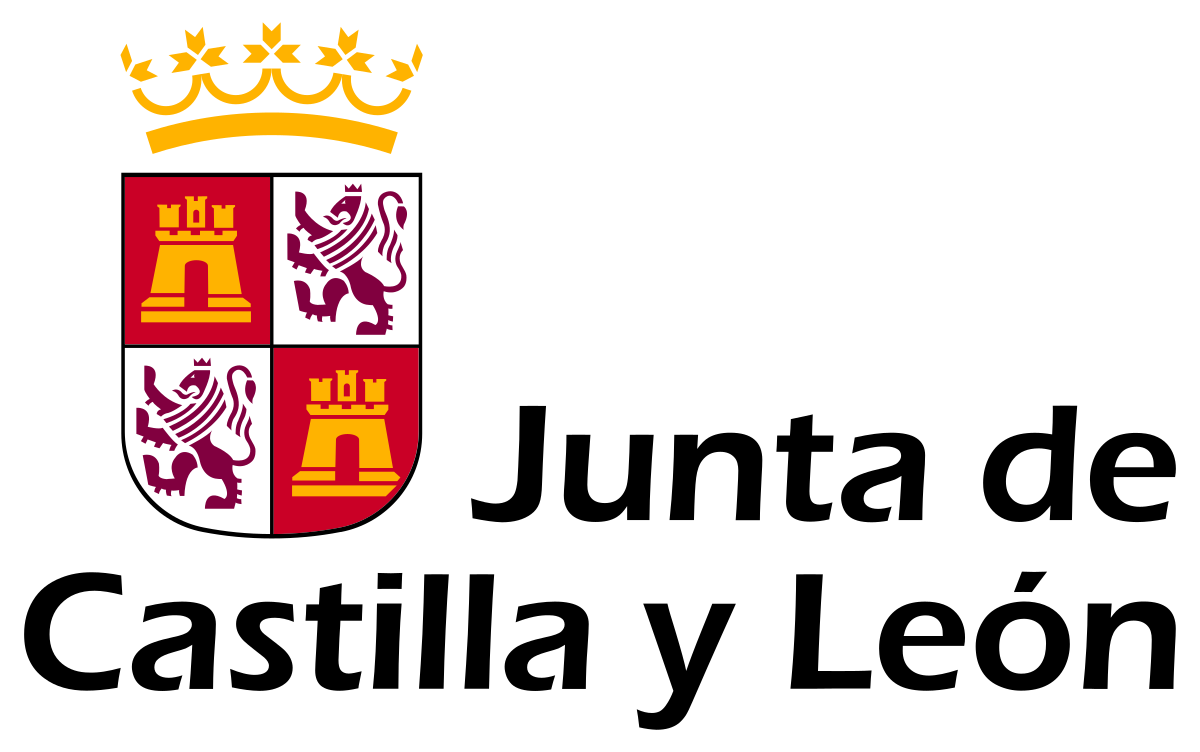 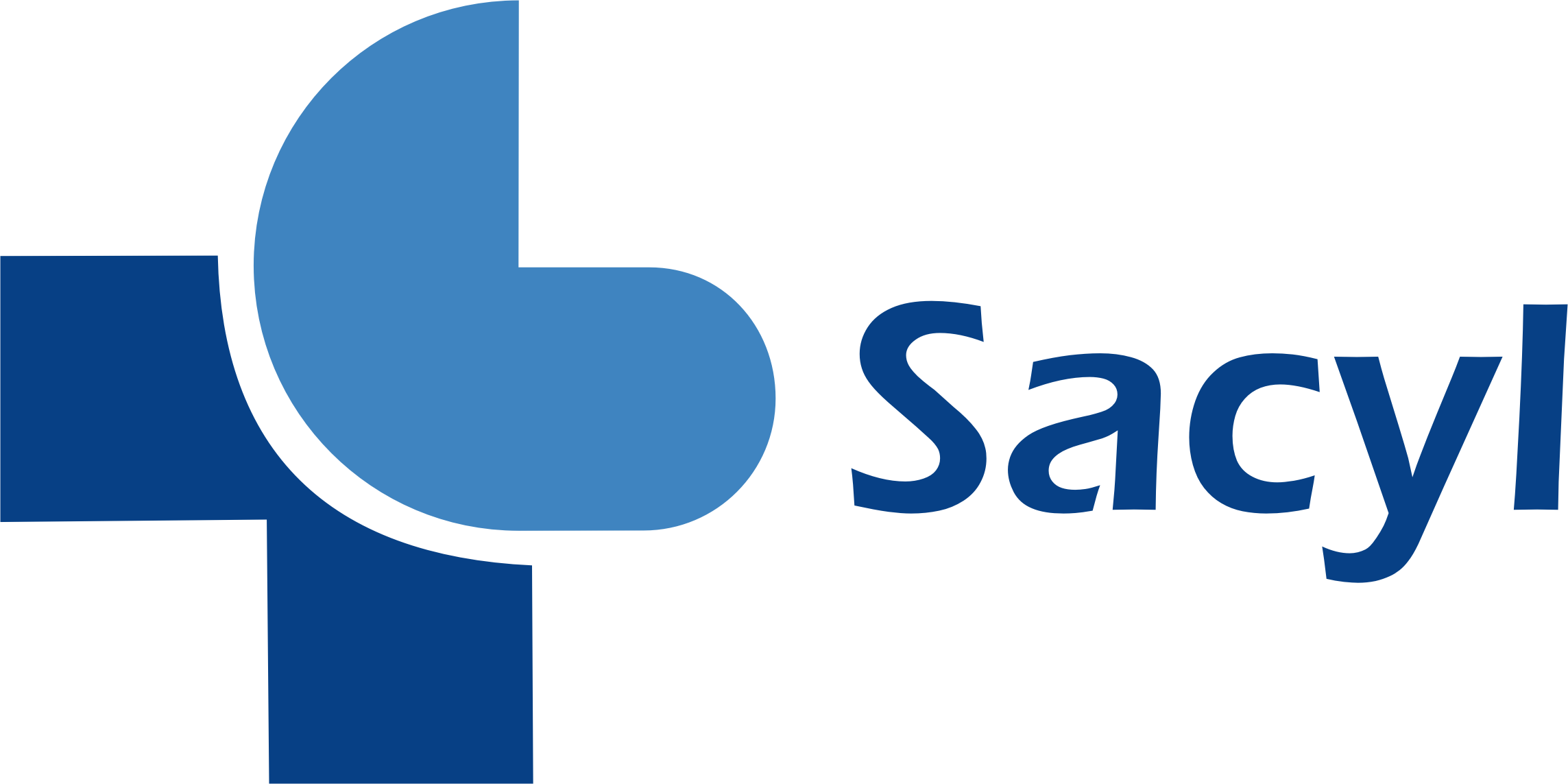 Burgos 5 y 6 octubre 2023
Consejería de Sanidad
Gerencia de Atención Primaria de Burgos